E4J Módulo 12
NIÑOS COMO
MIGRANTES OBJETO DE TRÁFICO ILÍCITO Y VÍCTIMAS DE TRATA
OBJETIVOS DE APRENDIZAJE
Al terminar este módulo, los estudiantes deberían ser capaces de :

Comprender los niveles y patrones de tráfico ilícito y trata de niños, en el contexto de patrones de migración más amplios;
Analizar las causas del tráfico ilícito y la trata de niños y su especial vulnerabilidad;
Identificar los derechos y protecciones otorgados a los niños objeto de tráfico ilícito y trata por el marco jurídico internacional relevante, en los Protocolos y la Convención sobre los Derechos del Niño, de carácter vinculante;
Comprender los elementos de una respuesta local de mejores prácticas para proteger a los niños objeto de tráfico ilícito y trata, incluyendo
Identificación y valoración de la edad;
Evaluaciones y determinaciones del interés superior;
Tutela;
Sistemas de protección infantil; 
Niños en procesos penales;
Soluciones duraderas; y
Comprender algunos de los problemas que surgen cuando se acusa a los propios niños de cometer delitos de tráfico ilícito y trata.
Componentes clave del Módulo
Niños en movimiento: tráfico ilícito y trata de personas
El tráfico ilícito de niños
La trata de niños
Protección de los niños objeto de tráfico ilícito y tráfico: el marco legal de la trata de niños
Protección bajos  los Protocolos
La Convención sobre los Derechos del Niño
Orientación internacional y buenas prácticas
La protección en la práctica
Identificación y evaluación de la edad
Determinación y evaluación del interés superior
Tutela
Marcos de protección de la infancia
Niños en procedimientos penales
Soluciones duraderas y basadas en los derechos del niño

Niños acusados de haber cometido delitos de tráfico ilícito o trata
Ejercicios
Niños en movimiento: tráfico ilícito y trata de personas
Los niños representan un porcentaje cada vez mayor de los migrantes irregulares en todo el mundo, incluidas las personas objeto de tráfico ilícito y trata. 
Más de la mitad de los refugiados del mundo son niños (ACNUR, 2016)
Los flujos de niños migrantes son mixtos: solicitantes de asilo y refugiados, aquellos que buscan oportunidades económicas y sociales, víctimas de trata y otros delitos, migrantes de tráfico ilícito, niños no acompañados o separados de sus familias, etc.  Estas categorías pueden superponerse. 

Los niños son más vulnerables a los peligros y riesgos durante su proceso de migración. 
Algunos factores que aumentan su vulnerabilidad: el género, la falta de compañía, la edad, las enfermedades o discapacidades mentales, etc.

Sin embargo, su vulnerabilidad no es inherente
Los niños no son un grupo homogéneo, ni tampoco son pasivos: los niños expresan su voluntad y tienen aspiraciones, al igual que los adultos
Niños en movimiento: tráfico ilícito y trata de personasTráfico ilícito de niños
Los adultos y niños migrantes que desean migrar, pero que no pueden acceder a las vías legales de migración, a menudo recurren a los servicios ilícitos de los traficantes de migrantes como la mejor o única opción viable.

Las estadísticas precisas sobre el tráfico ilícito de migrantes suelen ser escasas o, en muchos casos, inexistentes. 
Muchos niños objeto de tráfico ilícito no son detectados.
Muchos Estados no reúnen datos, y menos aún datos desglosados, sobre el tráfico ilícito de niños.

No todos los viajes de contrabando implican abuso o explotación. No obstante, los niños pueden correr diversos riesgos para su vida, su seguridad y su bienestar. 
Los niños no acompañados o separados son especialmente vulnerables a las violaciones y abusos de los derechos humanos en todas las etapas del proceso de migración.
Niños en movimiento: tráfico ilícito y trata de personasTrata de niños
Los niños representan un tercio (1/3) de las víctimas de la trata detectadas en todo el mundo (UNODC Informe Global sobre Trata de Personas de 2018). 

Los niños en movimiento son especialmente vulnerables a ser colocados en situaciones de trata, sobre todo cuando no están acompañados o están separados de sus familias.

A diferencia del tráfico ilícito de migrantes, que requiere un elemento de transnacionalidad, el delito de trata puede ocurrir en el país de ciudadanía de la víctima. Por consiguiente, un niño puede ser objeto de trata en su Estado de origen.
Protección de los niños objeto de tráfico ilícito y tráfico: el marco legal de la trata de niñosProtección bajo el Protocolo
Protección de los niños objeto de tráfico ilícito y tráfico: el marco legal internacionalLa Convencion sobre los Derechos del Niño
El derecho internacional reconoce una distinción entre adultos y niños y requiere que se conceda a los niños un mayor nivel de protección.
La principal fuente internacional de derechos del niño es la, legalmente vinculante, Convención sobre los Derechos del Niño, adoptada en 1989.
Los derechos contenidos en la Convención deben aplicarse sin discriminación a todos los niños. Por lo tanto, los niños objeto de tráfico ilícito y trata, cualquiera que sea su estatus legal, tienen los mismos derechos que cualquier otro niño dentro de la jurisdicción de un Estado.
Protección de los niños objeto de tráfico ilícito y tráfico: el marco legal internacionalOrientación internacional y buenas prácticas
La Declaración de Nueva York de 2016 sobre los refugiados y los migrantes y el Pacto Mundial para la Migración Segura, Ordenada y Regular de 2018 hacen hincapié en las obligaciones internacionales de los Estados con respecto a los niños en el contexto de la migración. 

Los Principios y Directrices, apoyados por la nota de orientación práctica, sobre la Protección de los Derechos Humanos de los Migrantes en Situaciones Vulnerables, publicados por el ACNUDH y el Grupo Mundial sobre Migración en 2018, establecen en el Principio 10 que los derechos de todos los niños deben ser garantizados.

Directrices adicionales de organizaciones internacionales, como el ACNUR, el ACNUDH y UNICEF.

Otros instrumentos internacionales que no se ajustan particularmente a los niños deben interpretarse de manera que se tengan en cuenta las necesidades de los niños.
Protección en la práctica
Importancia de la identificación exacta y la evaluación de la edad

Los Estados deberían poner en práctica el principio del interés superior mediante el uso de evaluaciones del interés superior (BIA) y determinaciones (BID)

Cuando el niño no está acompañado o está separado de su familia, una respuesta holística basada en la protección debe incluir el nombramiento de un tutor para asegurar y defender su interés superior.

Los Estados deben establecer un sistema sólido de protección de los niños.
Esto incluye el acceso a la vivienda, los servicios de salud y la educación.

El interés superior del niño debe ser un principio rector cuando los niños actúen como testigos para evitar el trauma de relatar su testimonio. 

Los Estados deben garantizar soluciones duraderas y basadas en los derechos del niño para los niños. Cualquiera que sea la solución que se busque, debe defender los derechos de los niños, tener en cuenta sus opiniones, atender sus necesidades de protección y velar por su interés superior.
Niños acusados de haber cometido delitos de tráfico ilícito o trata
¿Fue la participación del niño en la actividad criminal resultado de la coacción o el engaño?
Los niños pueden ser obligados o engañados para transportar o asistir a los migrantes del tráfico ilícito. Los traficantes se dirigen a los niños para que desempeñen ciertas funciones de bajo nivel en el proceso de tráfico ilícito, como la de tripular buques de tráfico de migrantes, ya que es más probable que escapen al enjuiciamiento
Si son víctimas de trata, el consentimiento es irrelevante, por lo que debería aplicarse el principio de no criminalización.
En esos casos, los niños deben recibir un apoyo holístico, práctico y sensibles a la infancia, que fomente sus perspectivas de reinserción y la asunción de un papel productivo en la sociedad, al tiempo que se debería detectar y enjuiciar eficazmente a los delincuentes responsables del reclutamiento y la explotación del niño para la comisión de delitos.
Los niños  acusados, presuntos o reconocidos de haber cometido delitos siguen teniendo todos los derechos que se deben a los niños en virtud de la Convención sobre los Derechos del Niño y del derecho internacional en general.
Ejercicios
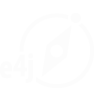 Educación para la
Justicia
Más información
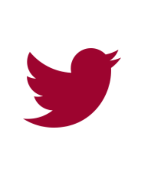 @DohaDeclaration
e4j@unodc.org
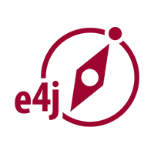 unodc.org/dohadeclaration
unodc.org/e4J